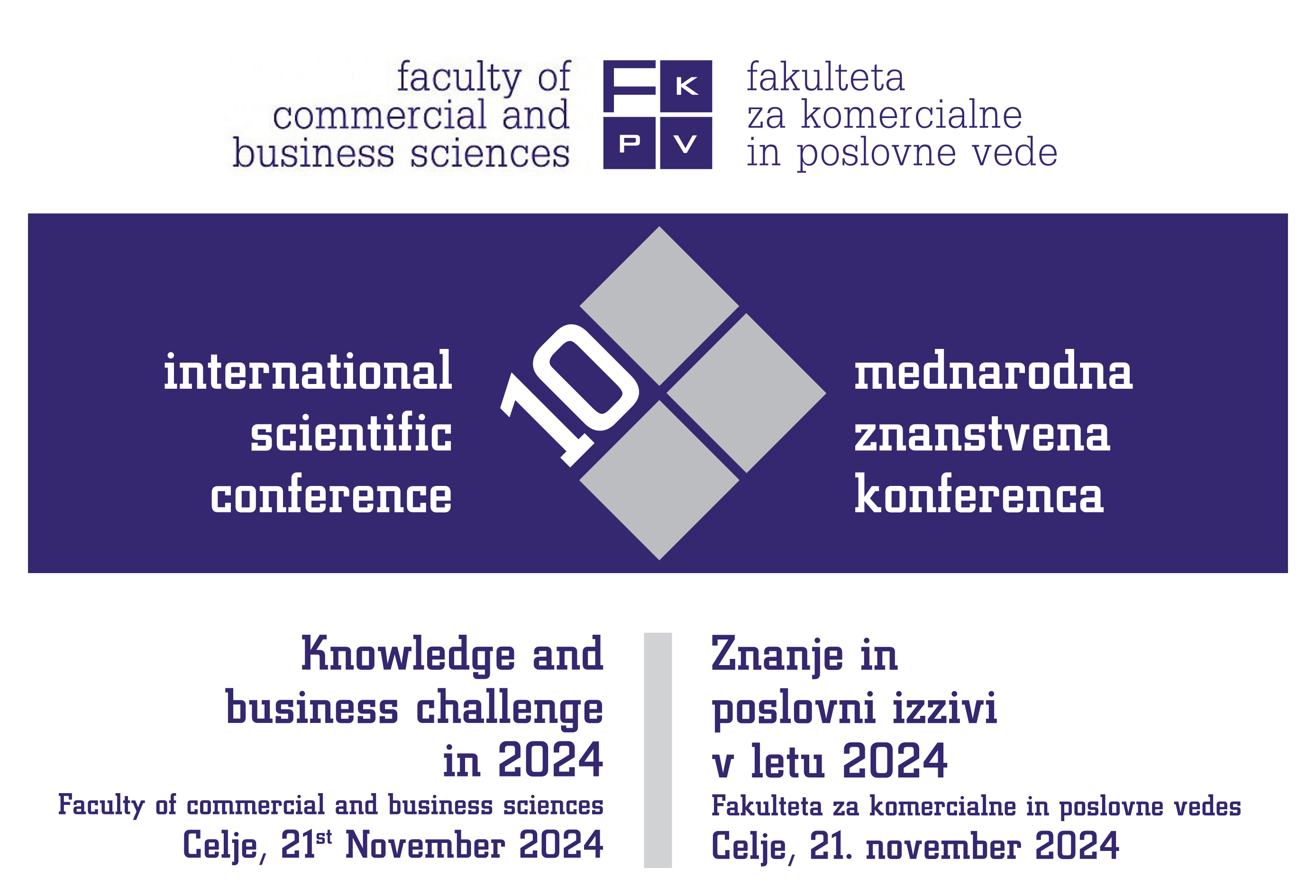 Naslov referata/Paper Title
Ime Priimek/Name Surname
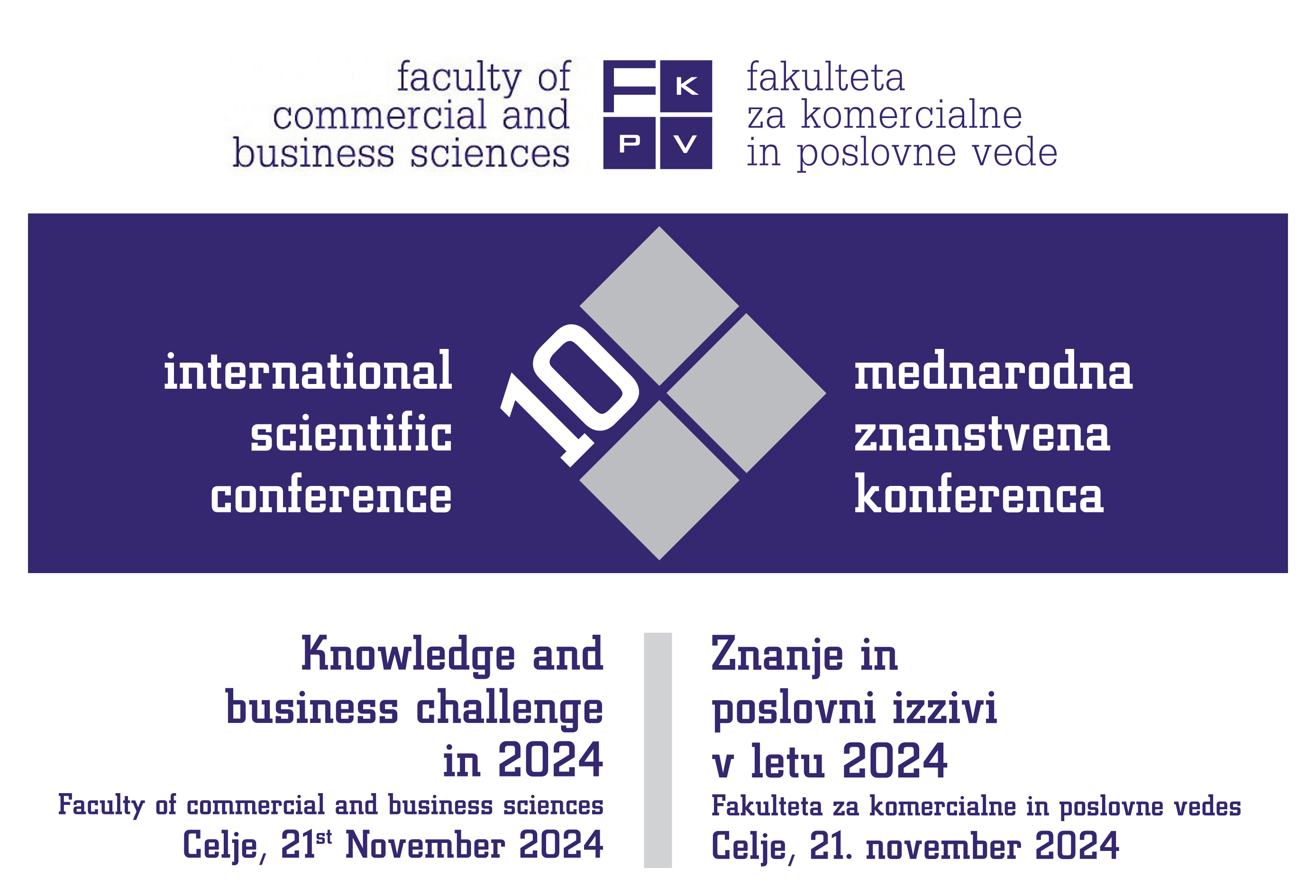 Prosojnica 1/Slide 1
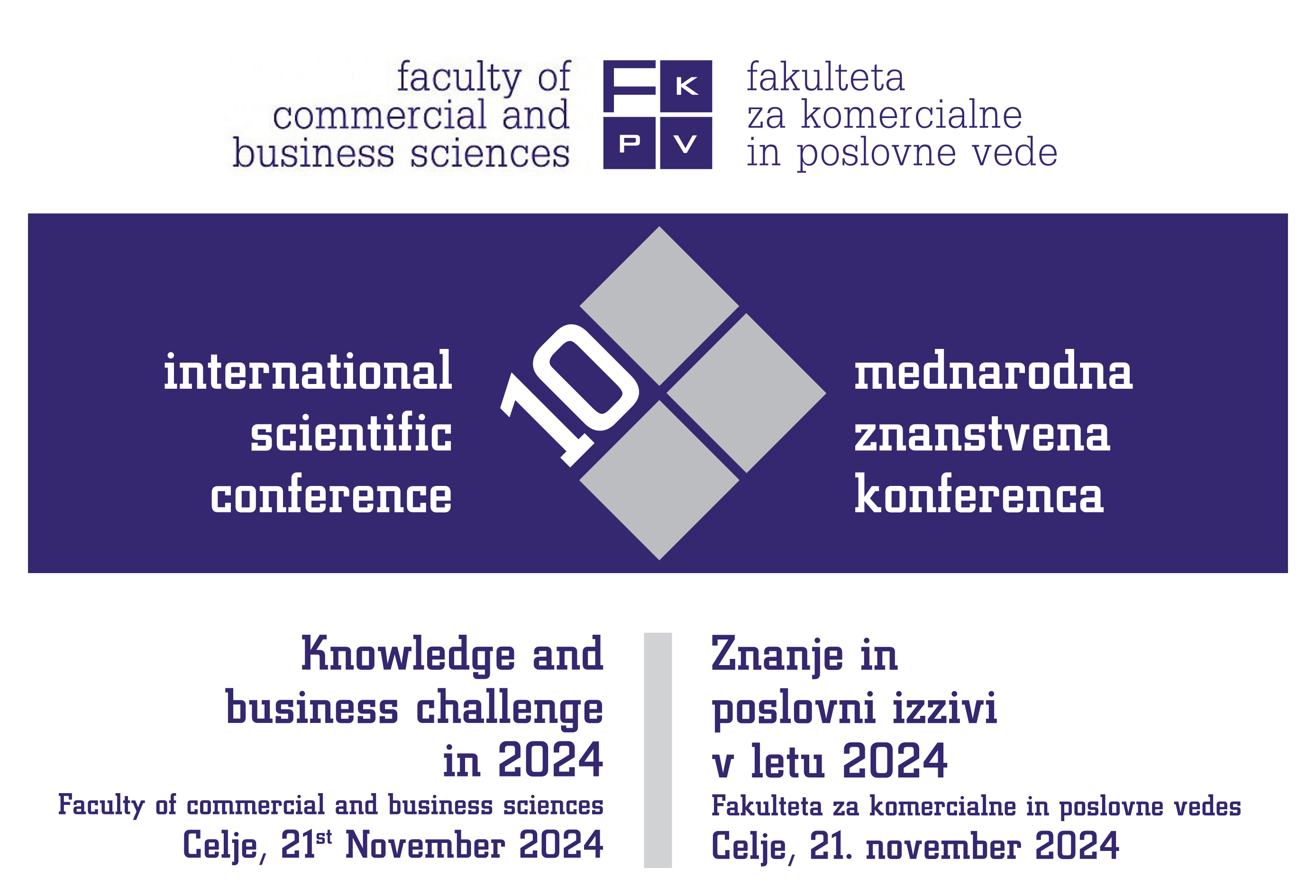 Prosojnica 2/Slide 2